P5
Gladys Nzita-Mak
Monitor and plug for monitor
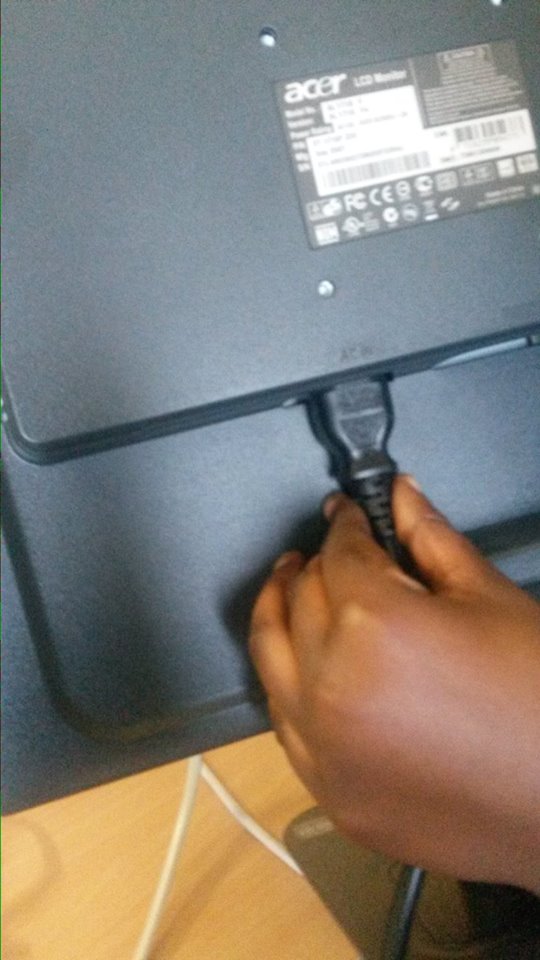 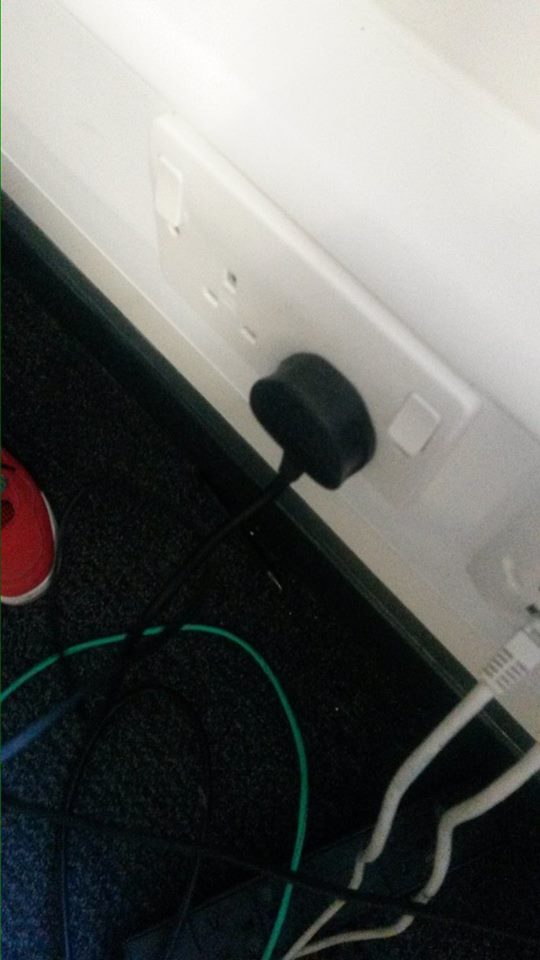 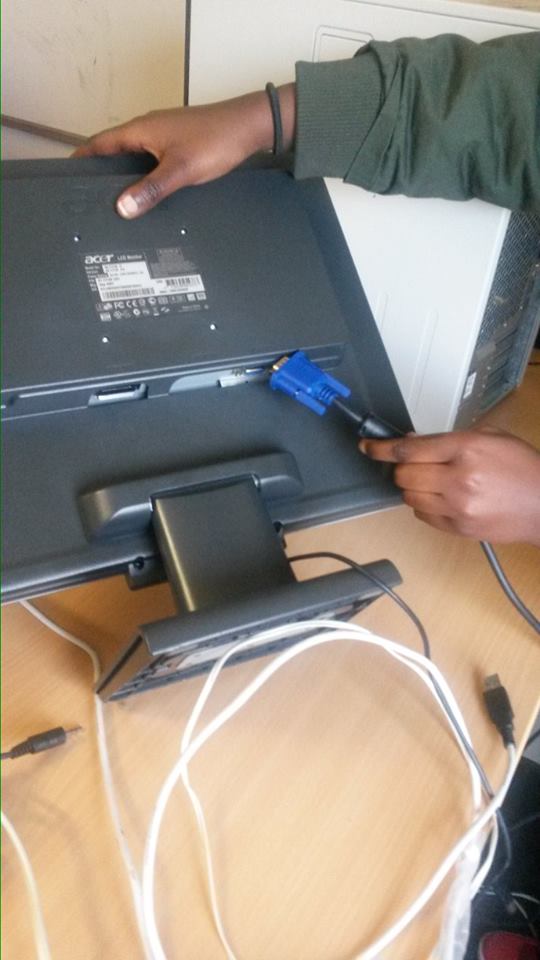 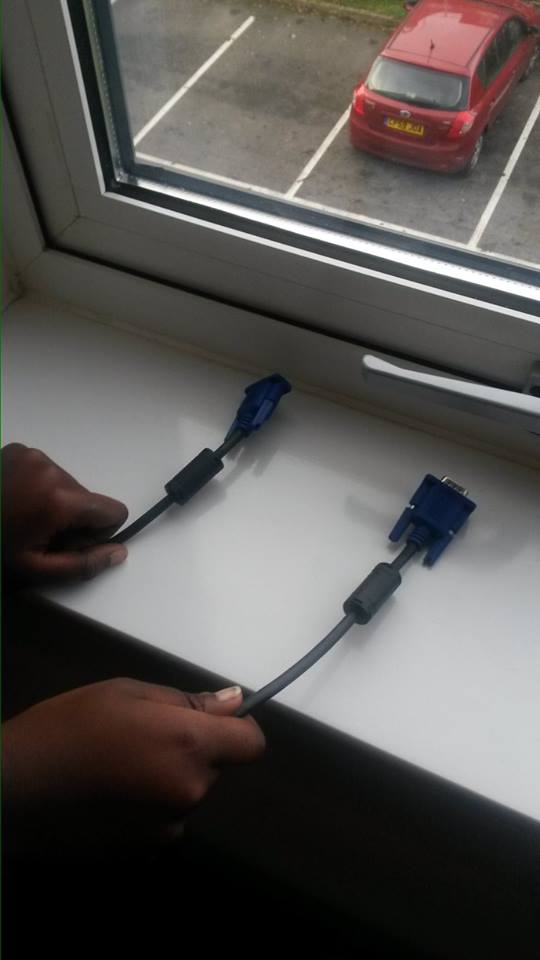 These pictures show the cables that go into the monitor and from the plug
Speakers
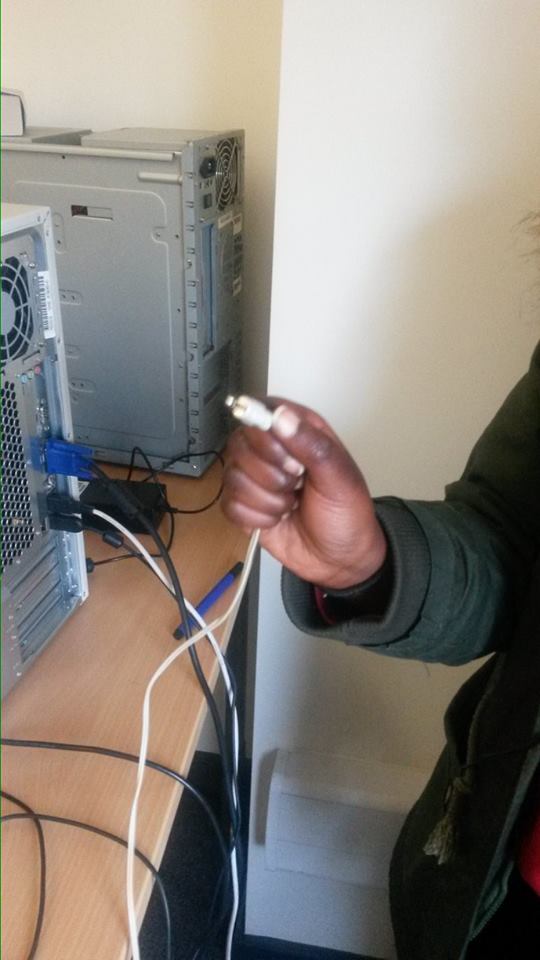 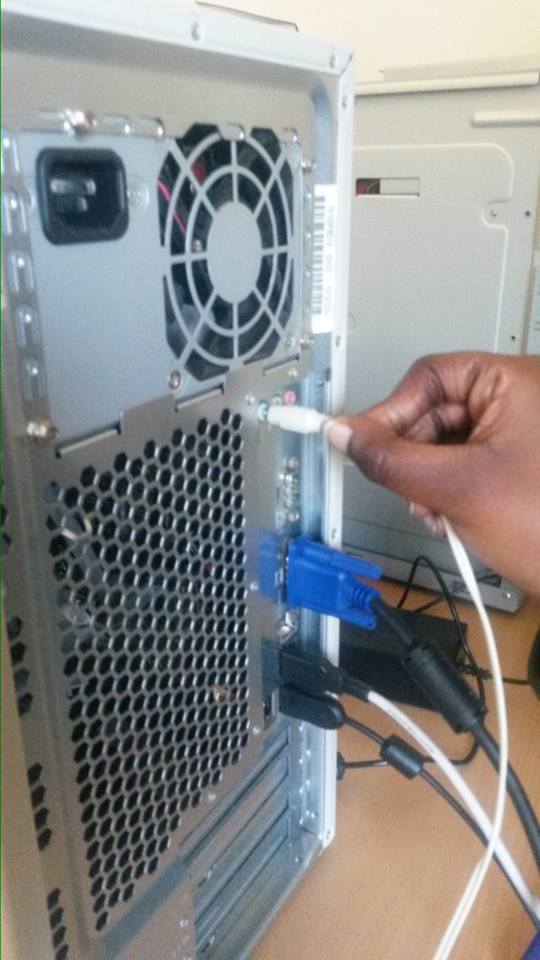 The images show the cables from the speakers and being plugged into the computer box
Power
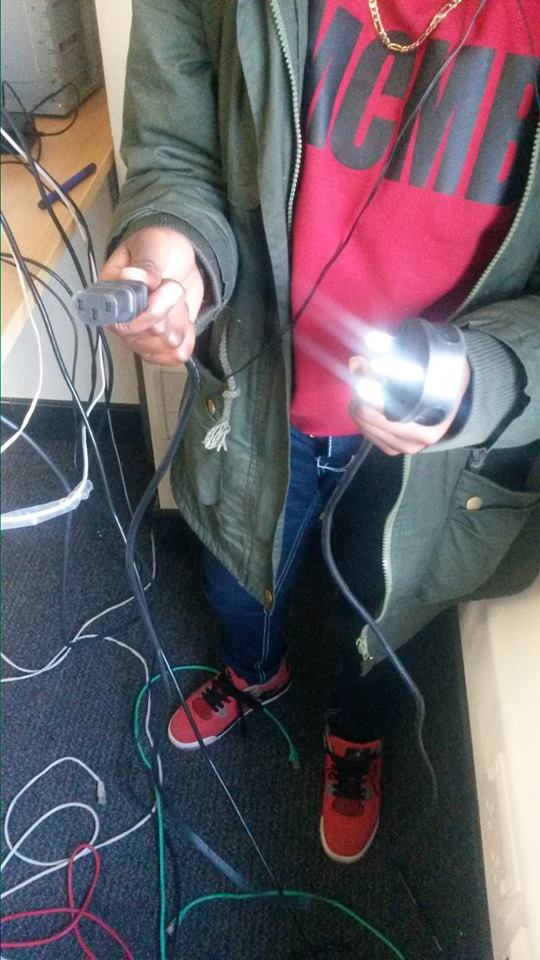 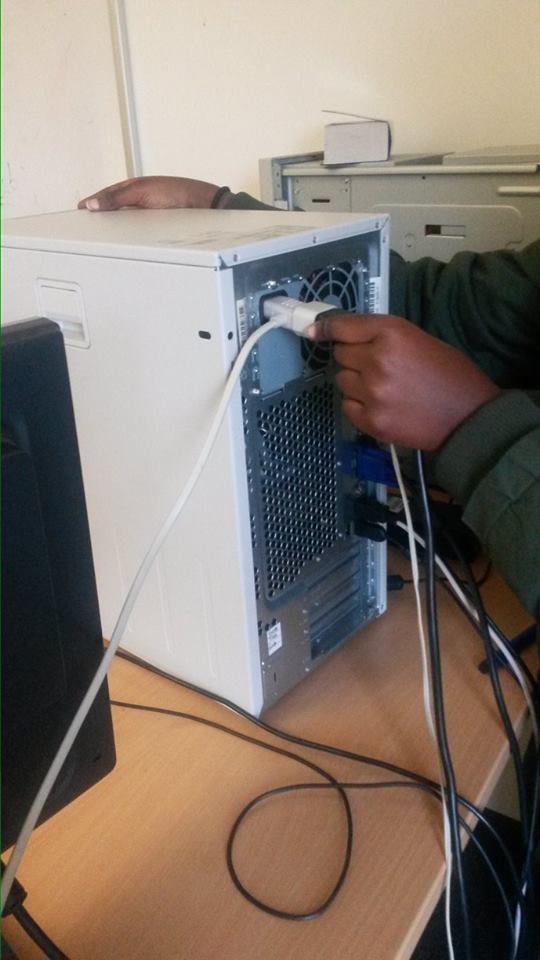 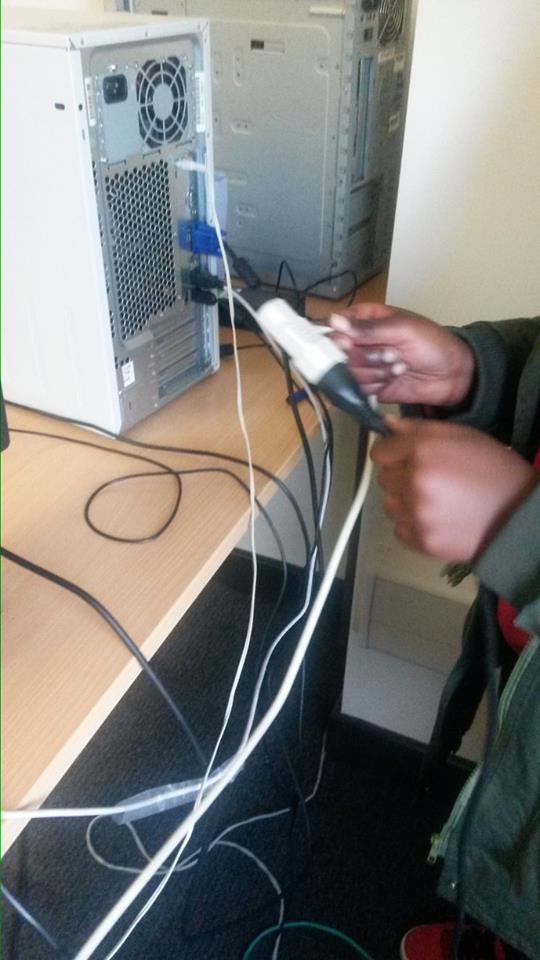 Cables showing the plug from the main socket that go into the computer box
Printer
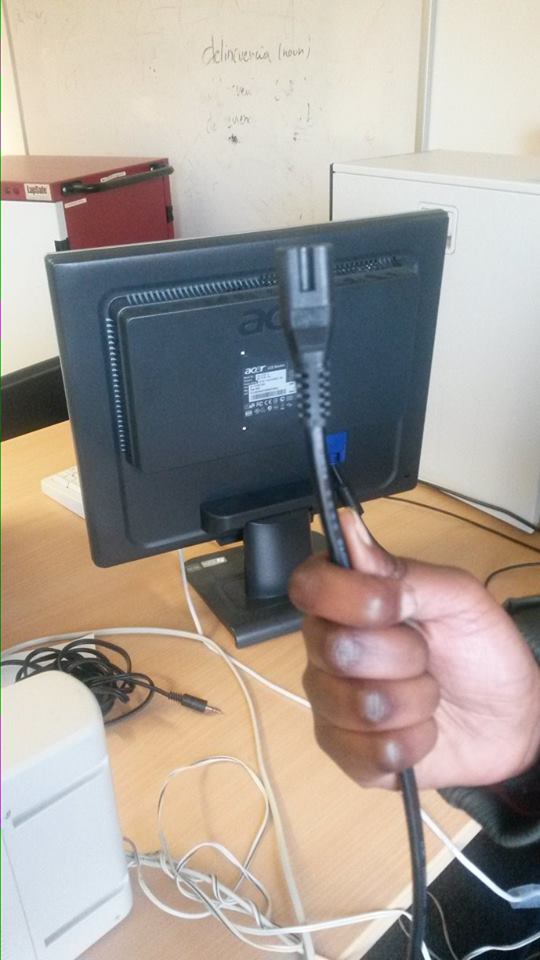 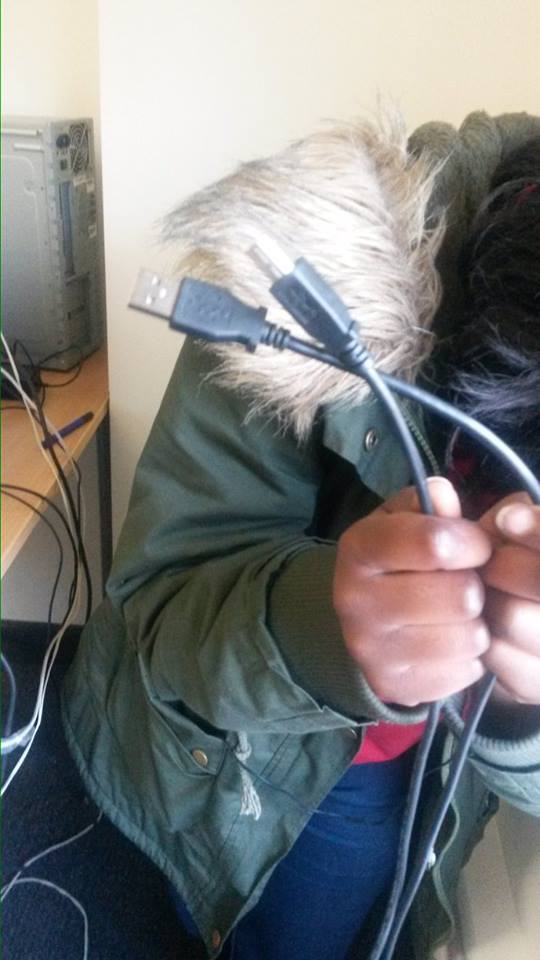 These are the cables for the printer that connects into the computer box
Keyboard
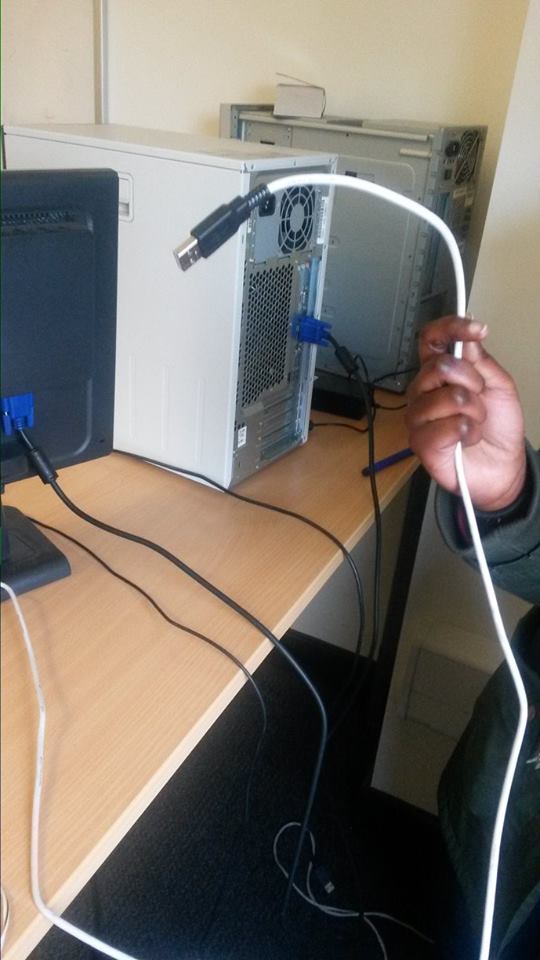 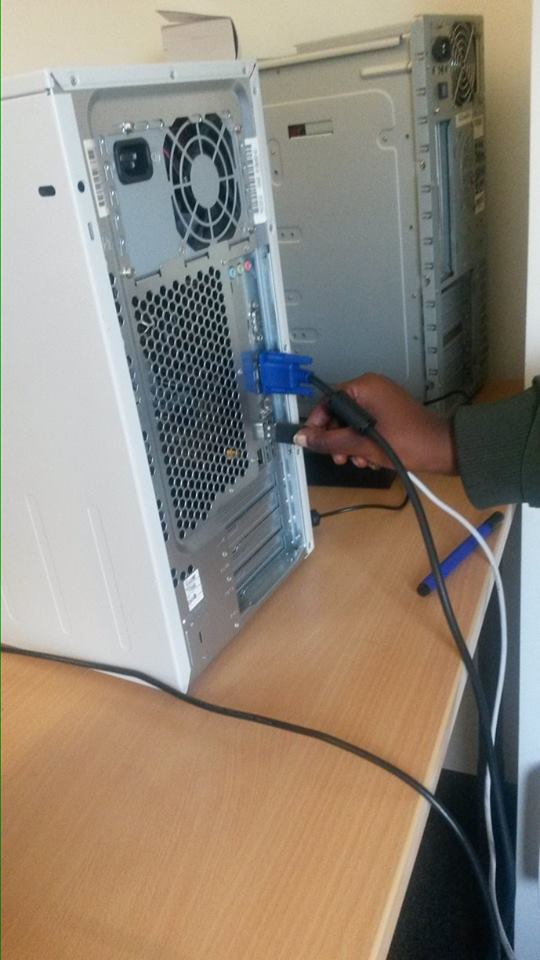 Cables that connect from the keyboard into the computer box
Computer mouse
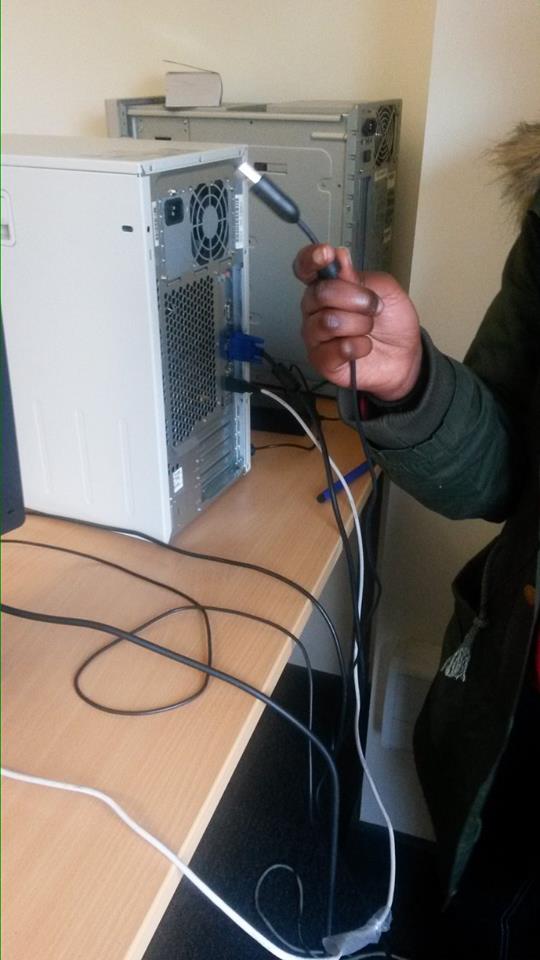 The cable for the mouse that connects to the computer box